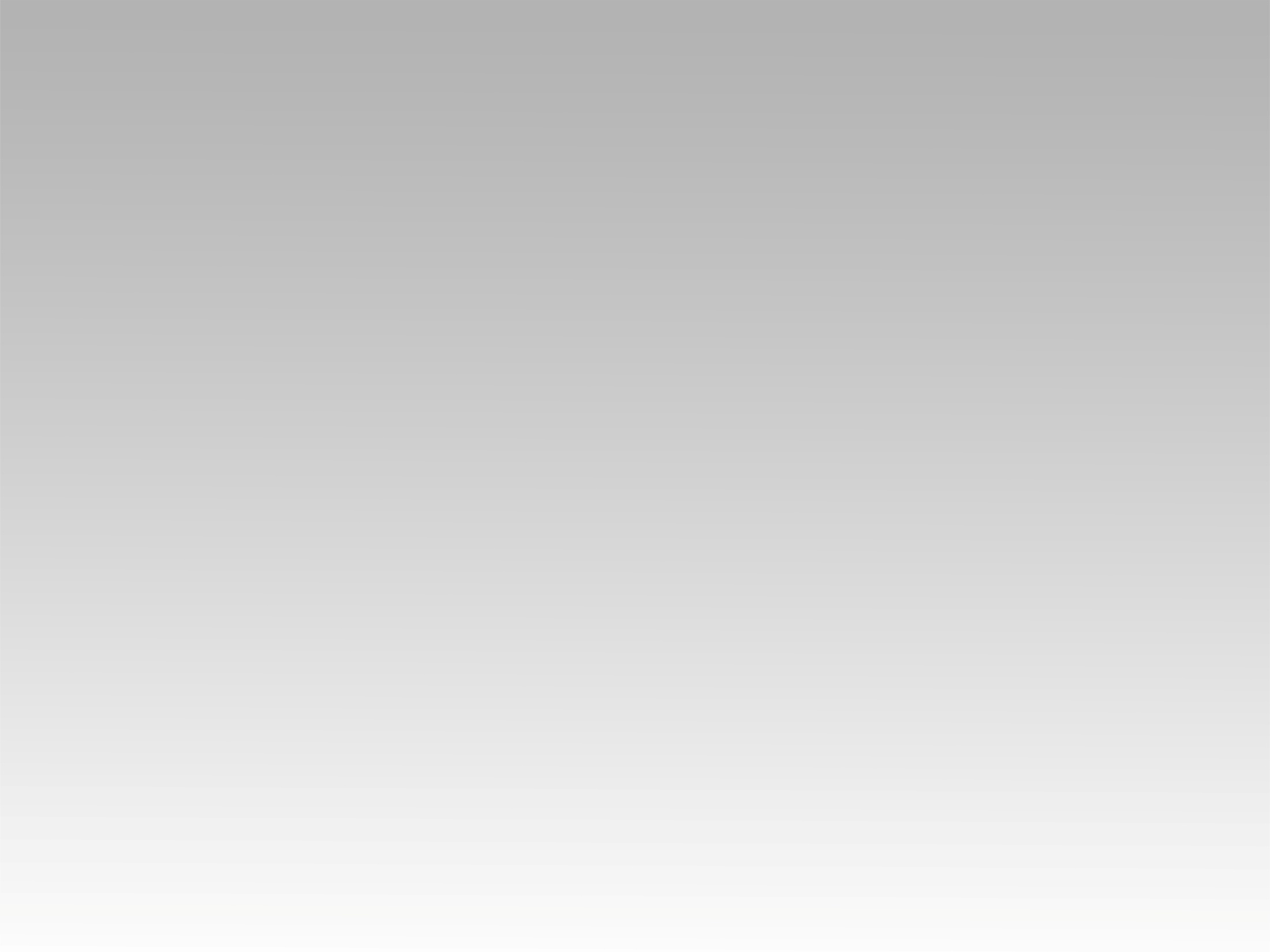 تـرنيــمة
في ضيقي دعوتك ياربي
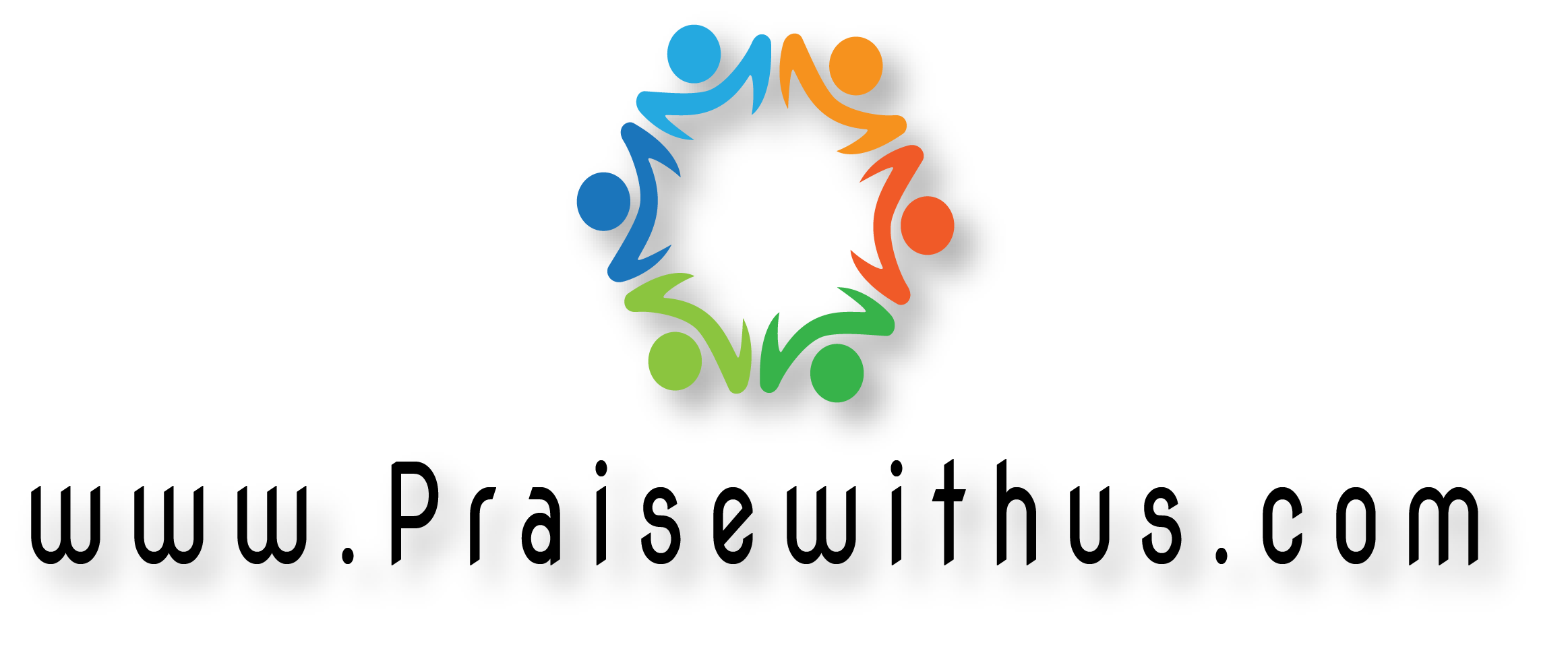 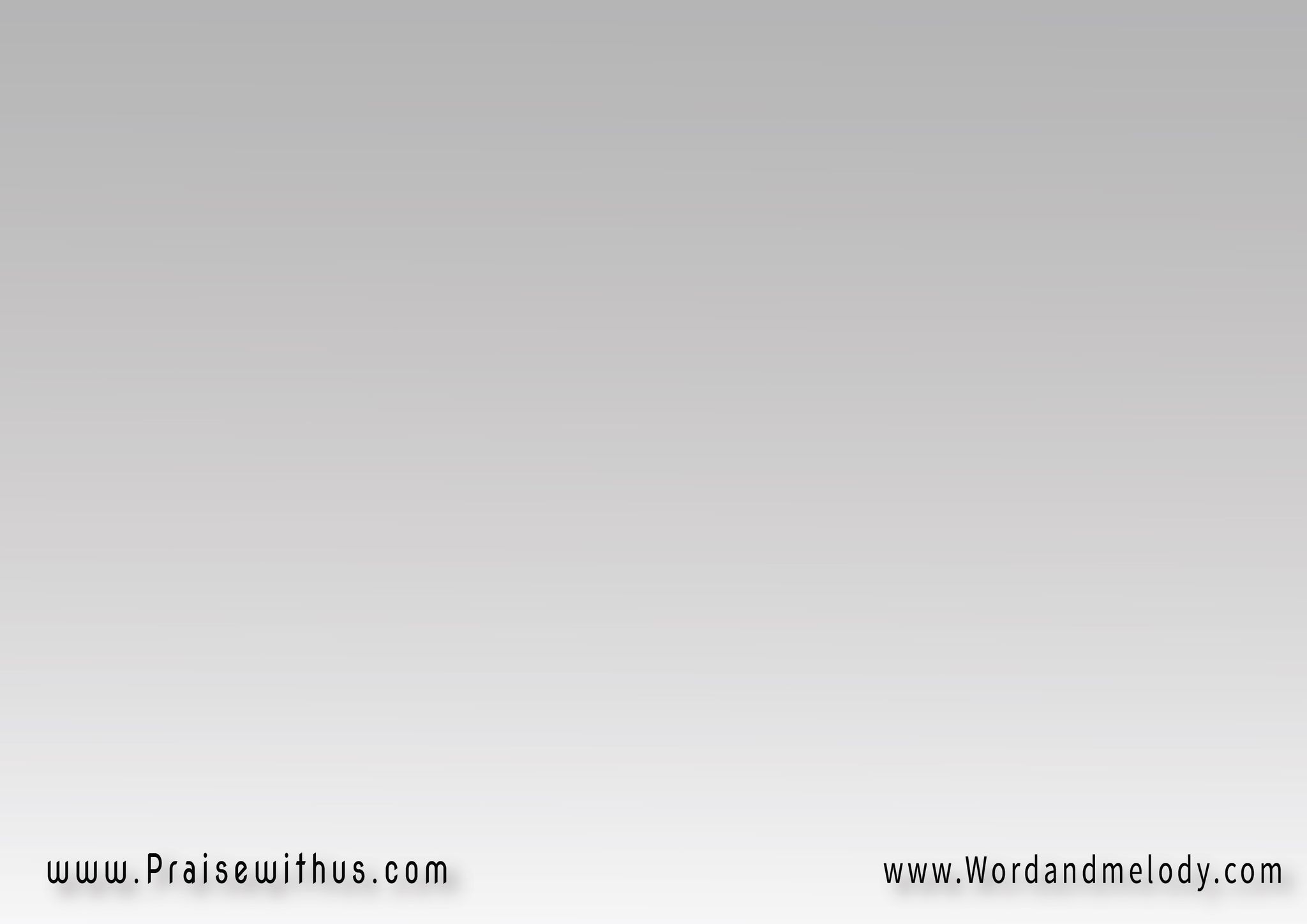 1- 
في ضيقي دعوتك يا ربي 
وصرخت يا سيدي اليك
فسمعت من هيكلك صوتي
ودخل صراخي أذنيك
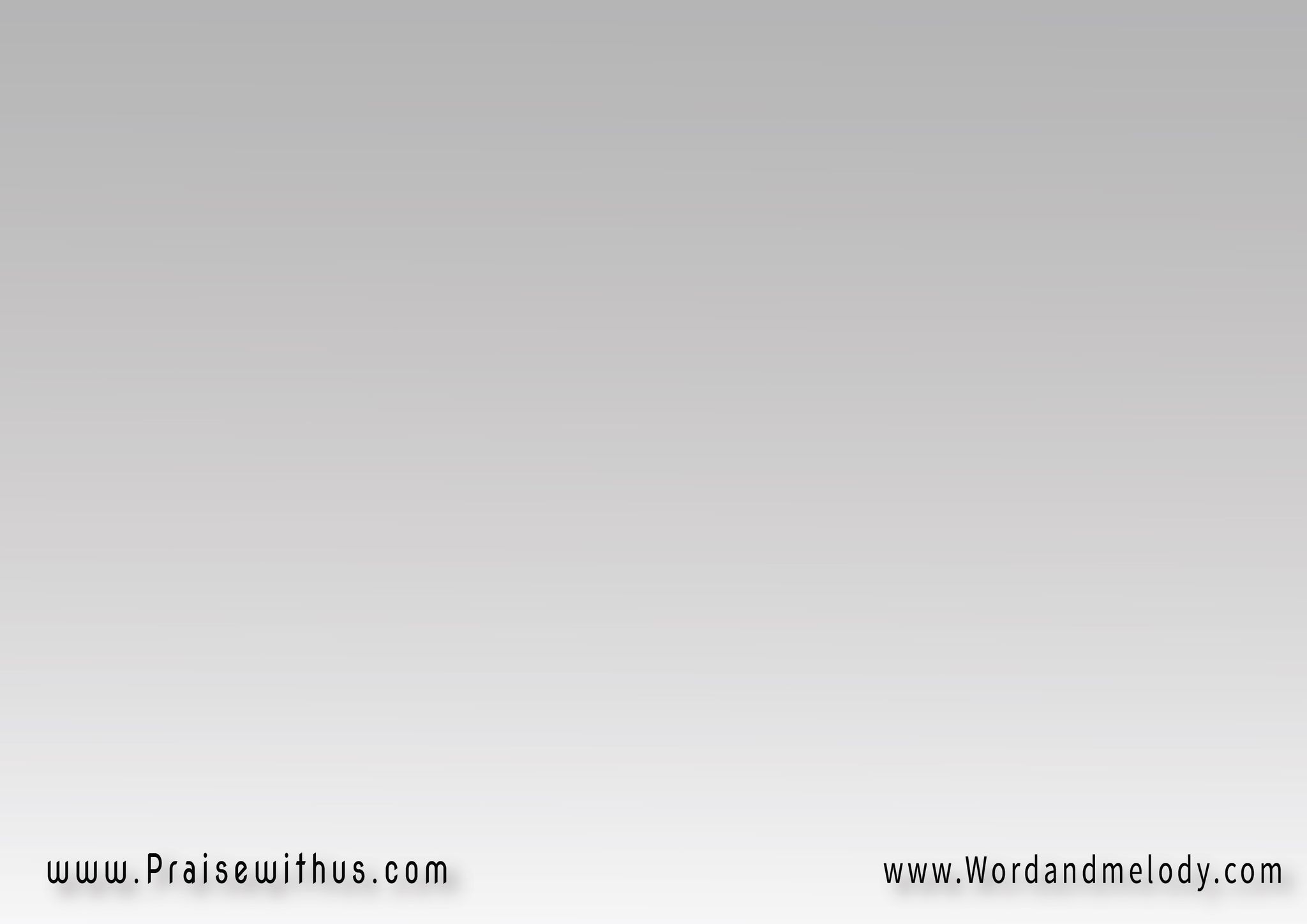 القرار : 
أحبك يا رب يا قوتي 
 صخرتي وحصني ومنقذي
الهي صخرتي به أحتمي
ترسي وقرن خلاصي ومنقذي
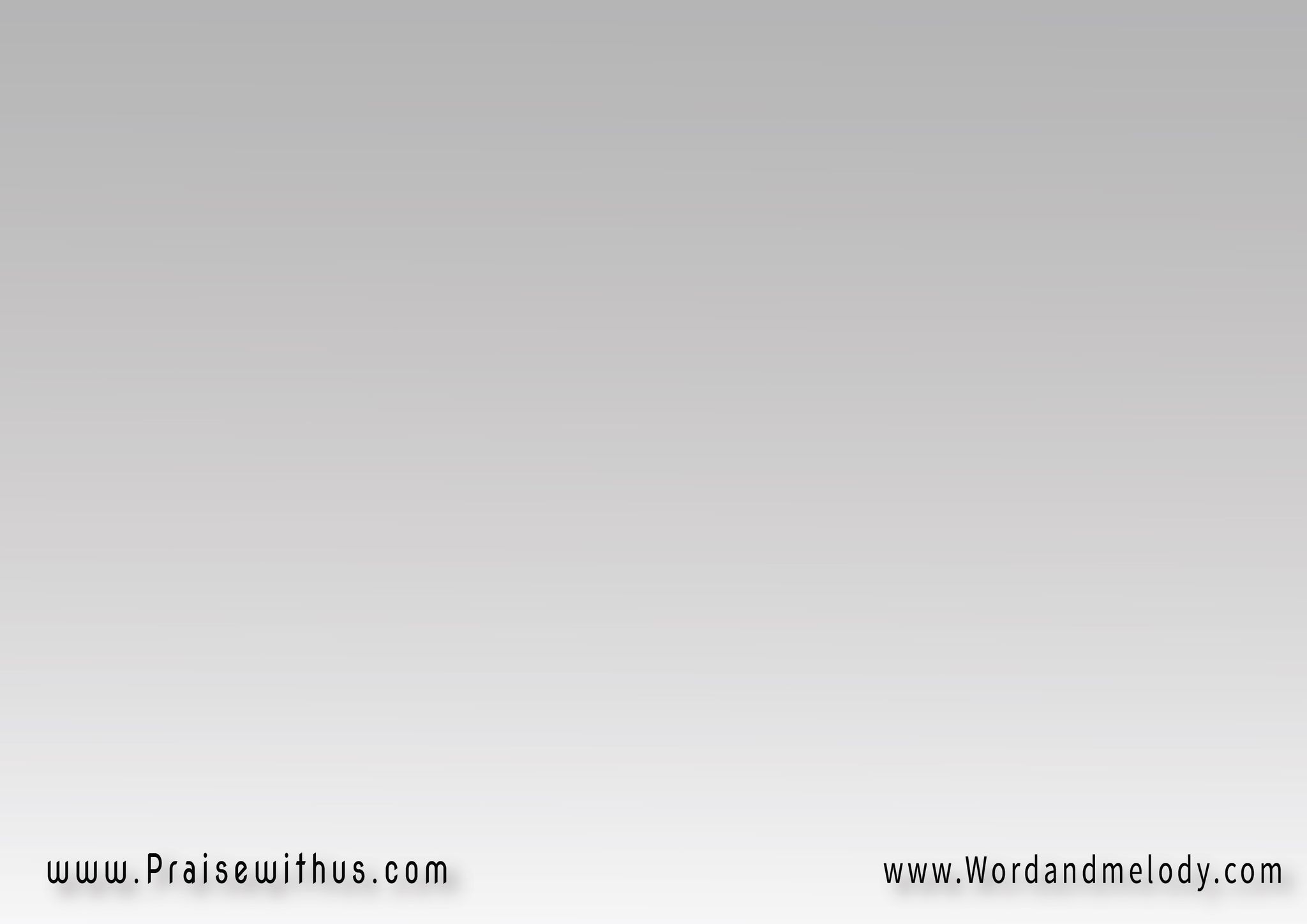 2- 
أرسلت من العلا أخذتني
من مياه كثيرة نشلتني
الي الرحب أخرجتني أسندتني
لأنك سررت بي خلصتني
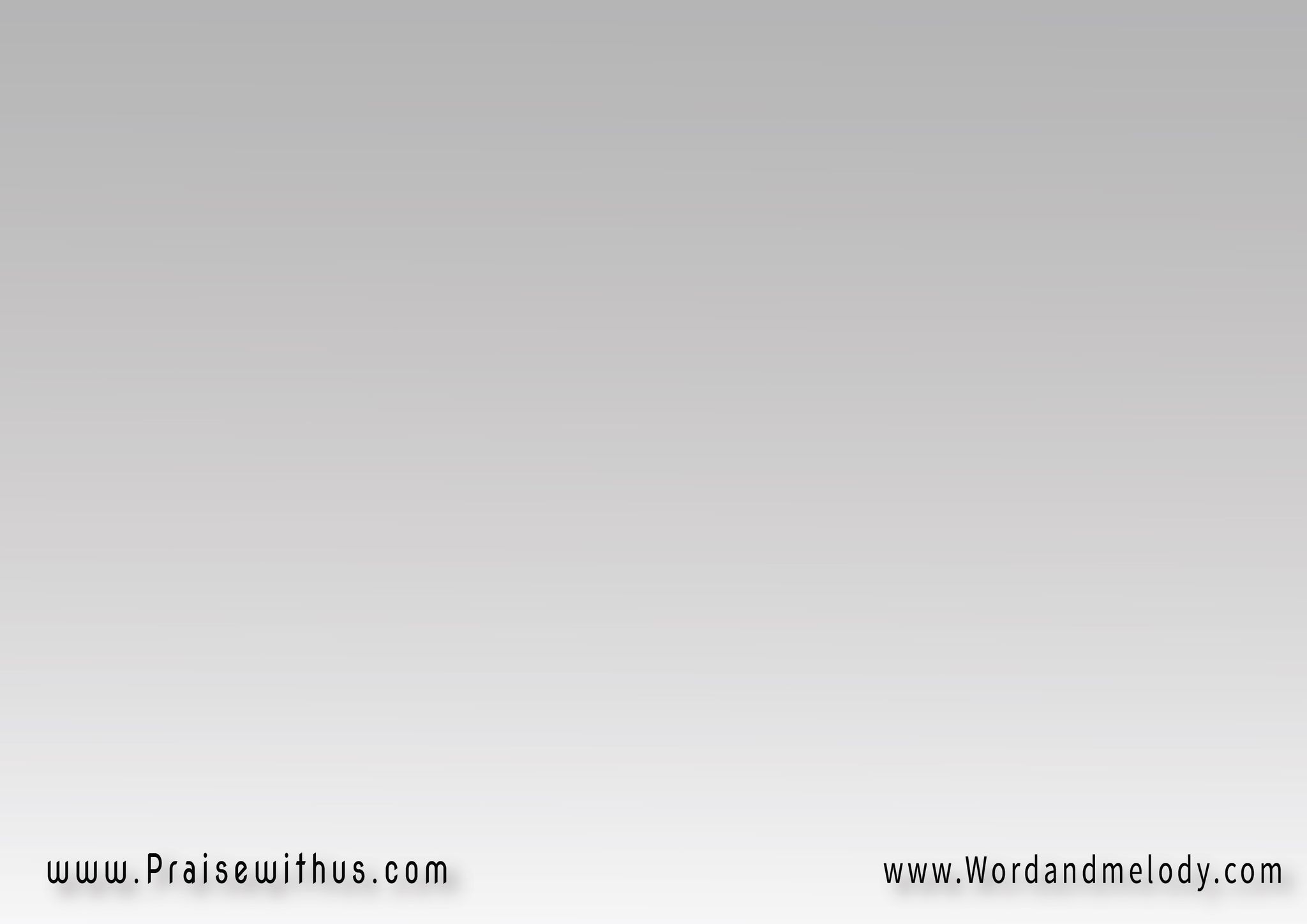 القرار : 
أحبك يا رب يا قوتي 
 صخرتي وحصني ومنقذي
الهي صخرتي به أحتمي
ترسي وقرن خلاصي ومنقذي
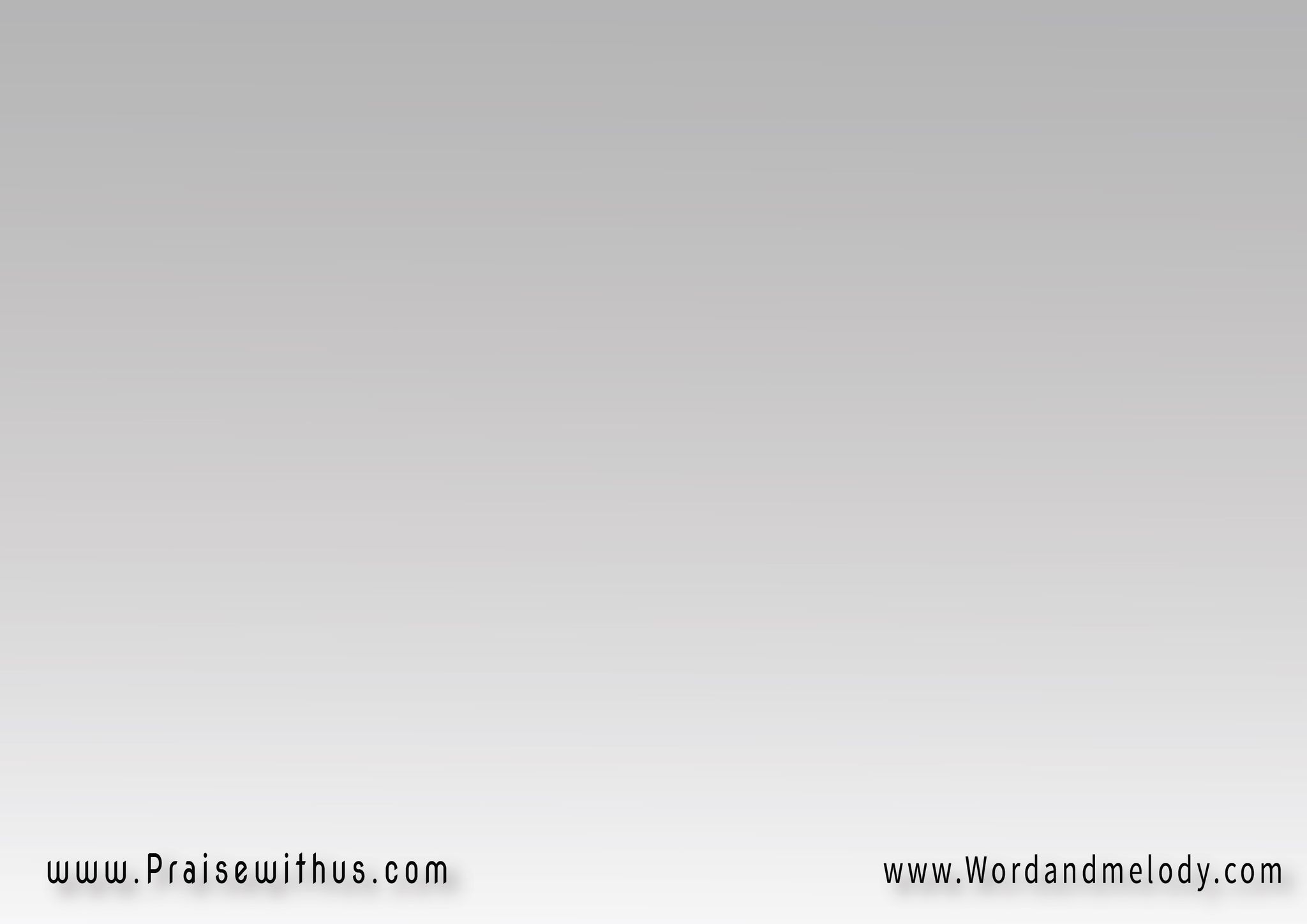 3- 
الهي أنت تضىء سراجًا
فتبدد ظلامًا من حياتي
بالقوة أنت تمنطقني
وتثبت ربي خطواتي
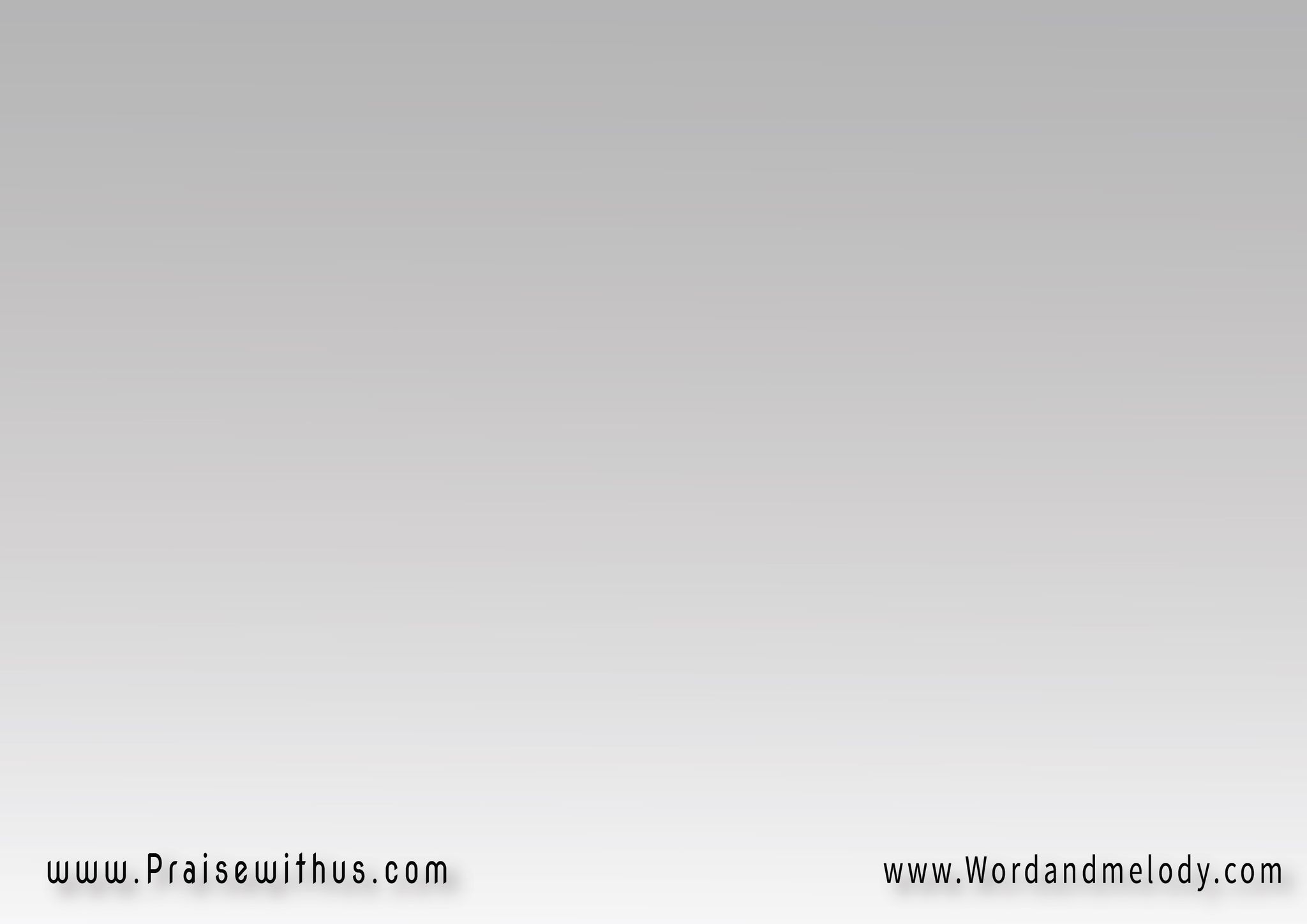 القرار : 
أحبك يا رب يا قوتي 
 صخرتي وحصني ومنقذي
الهي صخرتي به أحتمي
ترسي وقرن خلاصي ومنقذي
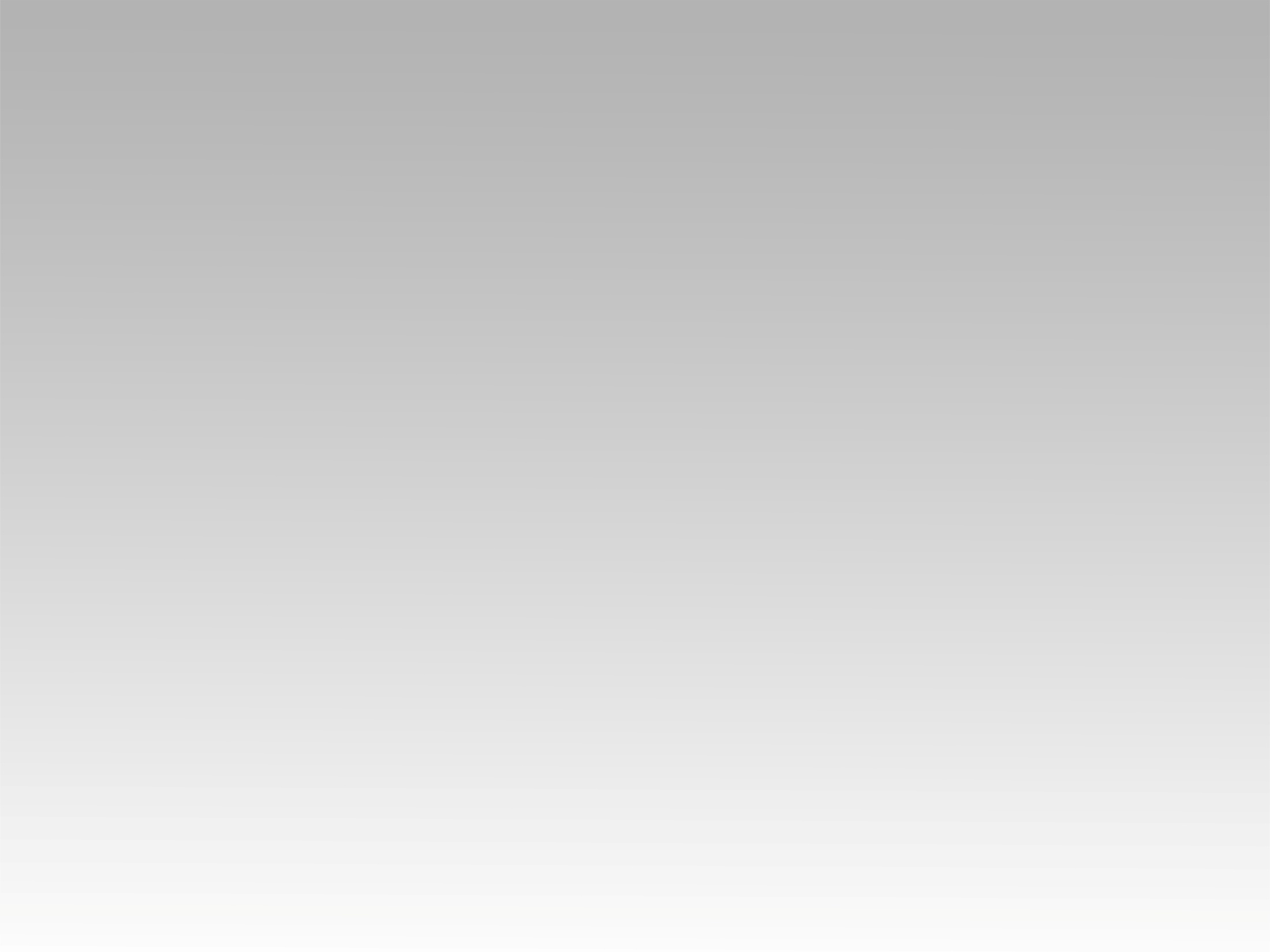 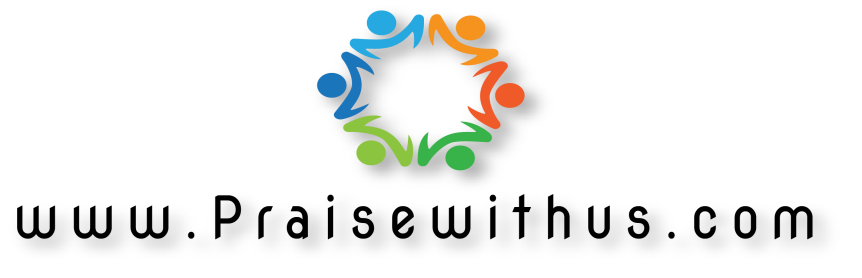